NSPCC ONLINE SAFETY
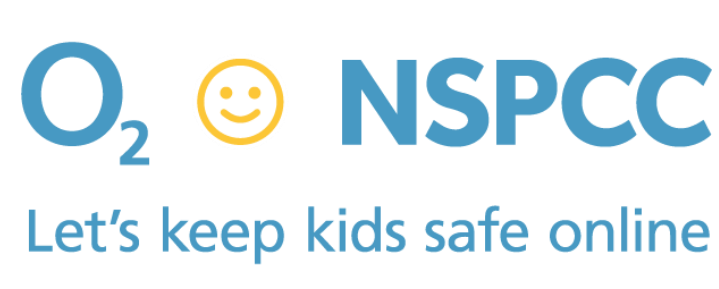 Online Safety
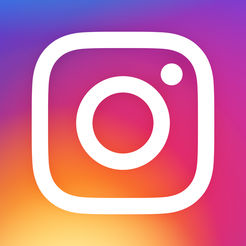 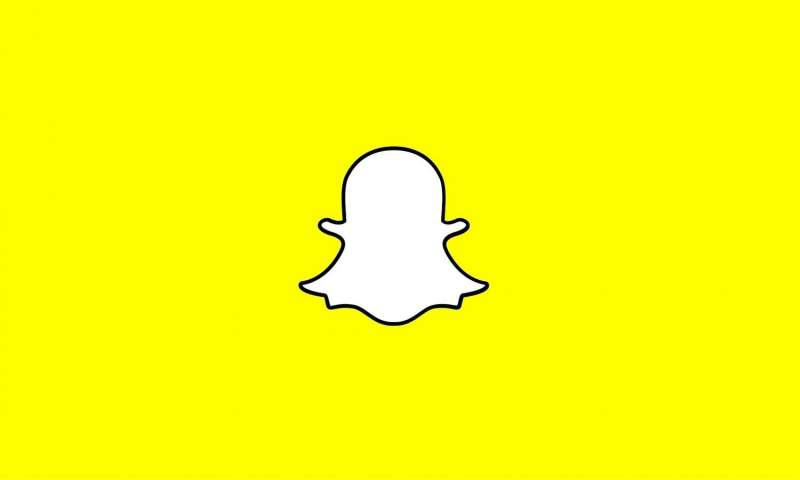 Instagram

Snapchat

YouTube

Minecraft
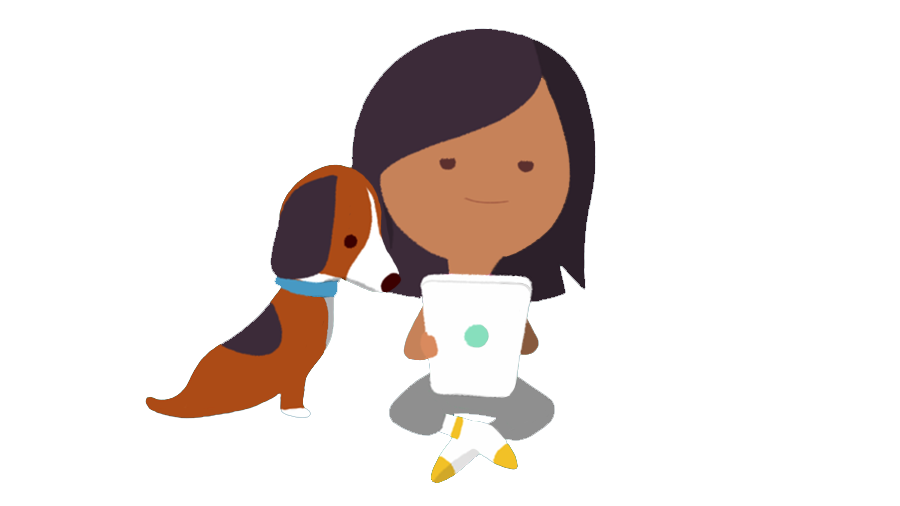 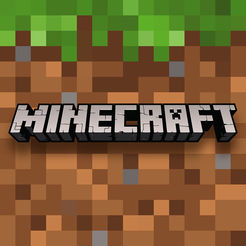 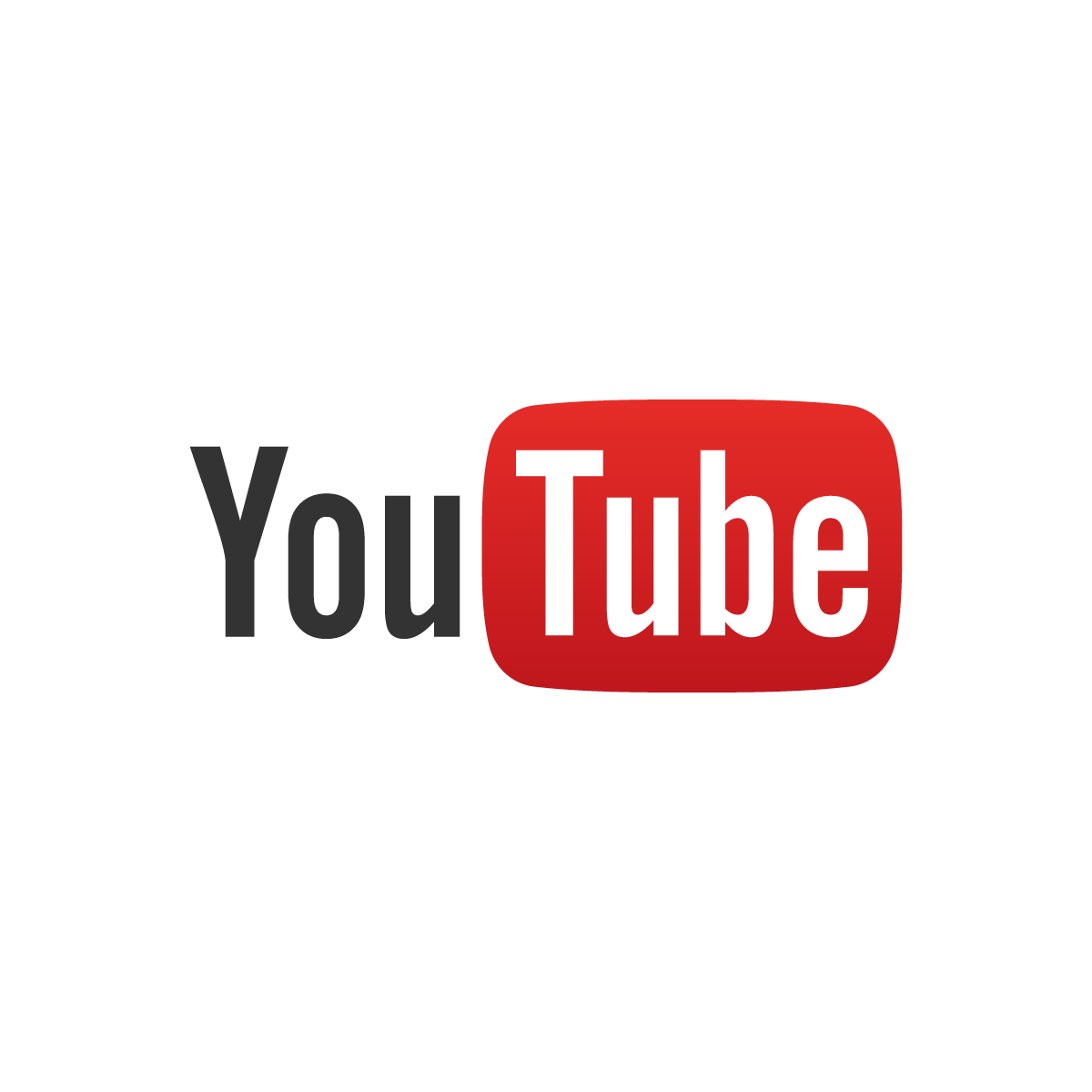 How Can You Make Yourself Safe?
Make your account private! 
Here's how…

Only add/follow people you know

Turn Location Settings off

Here's how…
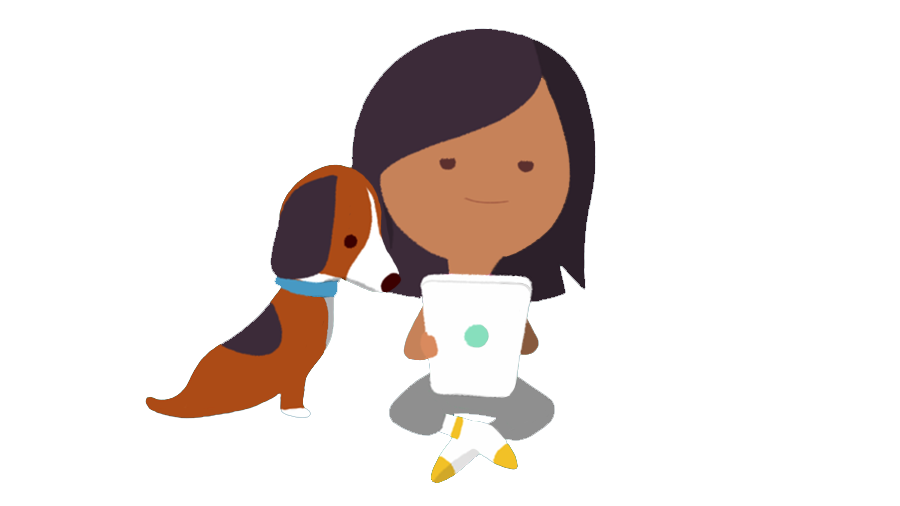 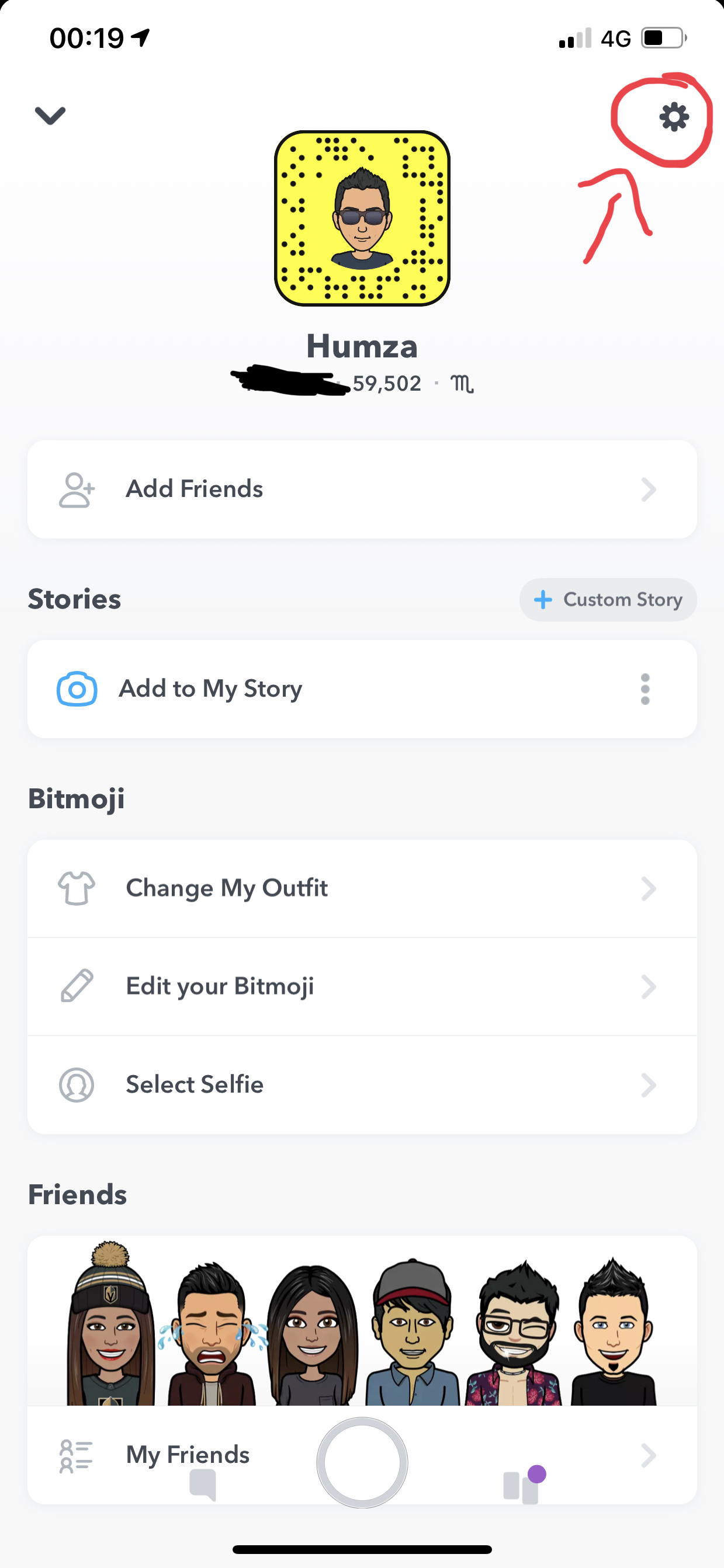 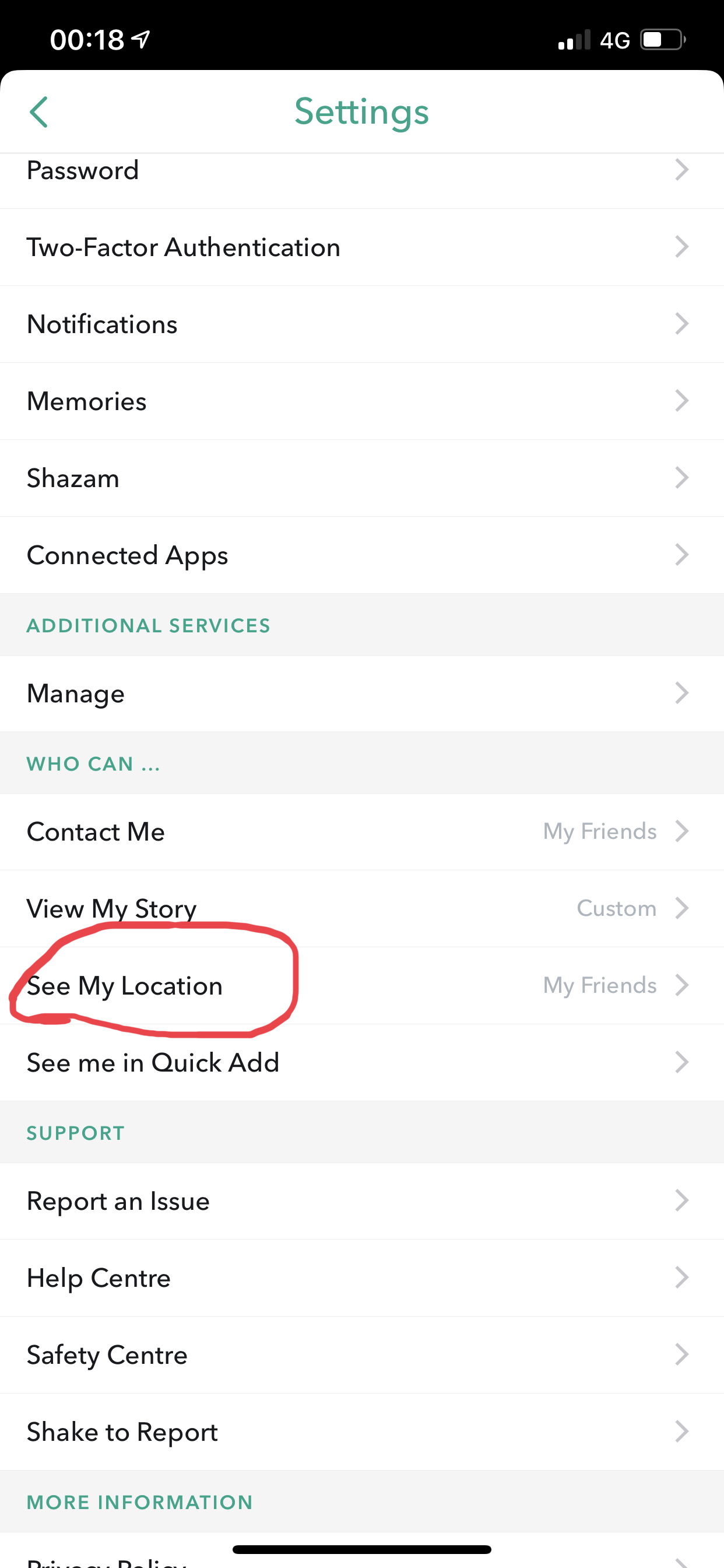 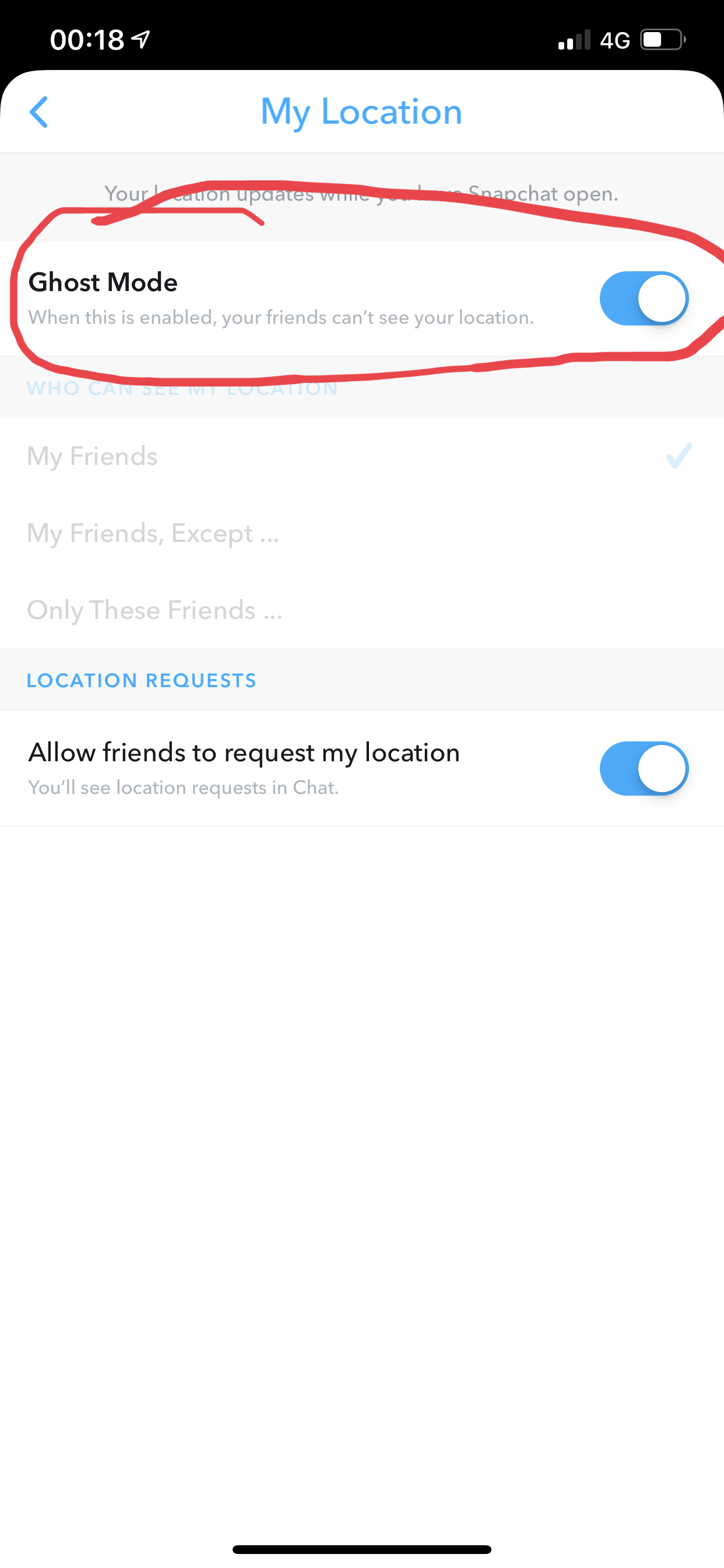 What Behaviors Are Not Okay Online?
Verbal Abuse – Name Calling, Saying Nasty Things

Emotional Abuse – Trying To Humiliate You, Scare You

Online Abuse – Sending Abusive Messages, Sharing Embarrassing Pictures
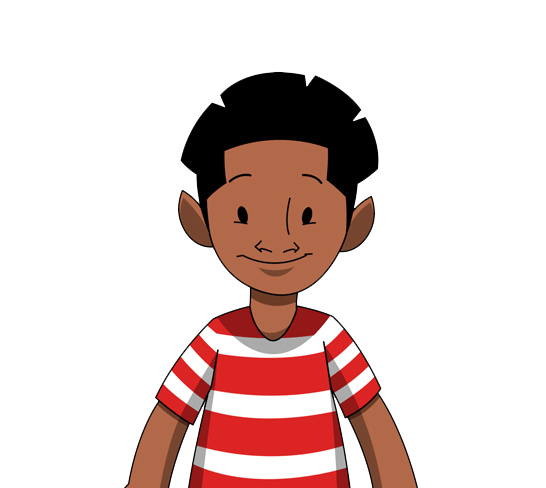 Useful Tools?
NSPCC HELPLINE: 08088005000


Talk To Someone Who You Can Trust – Parents, Teachers, Brother/Sister, Guardian, Friend 

Treat People How You Like To Be Treated
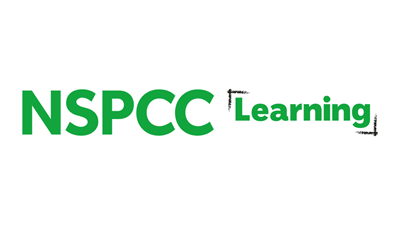 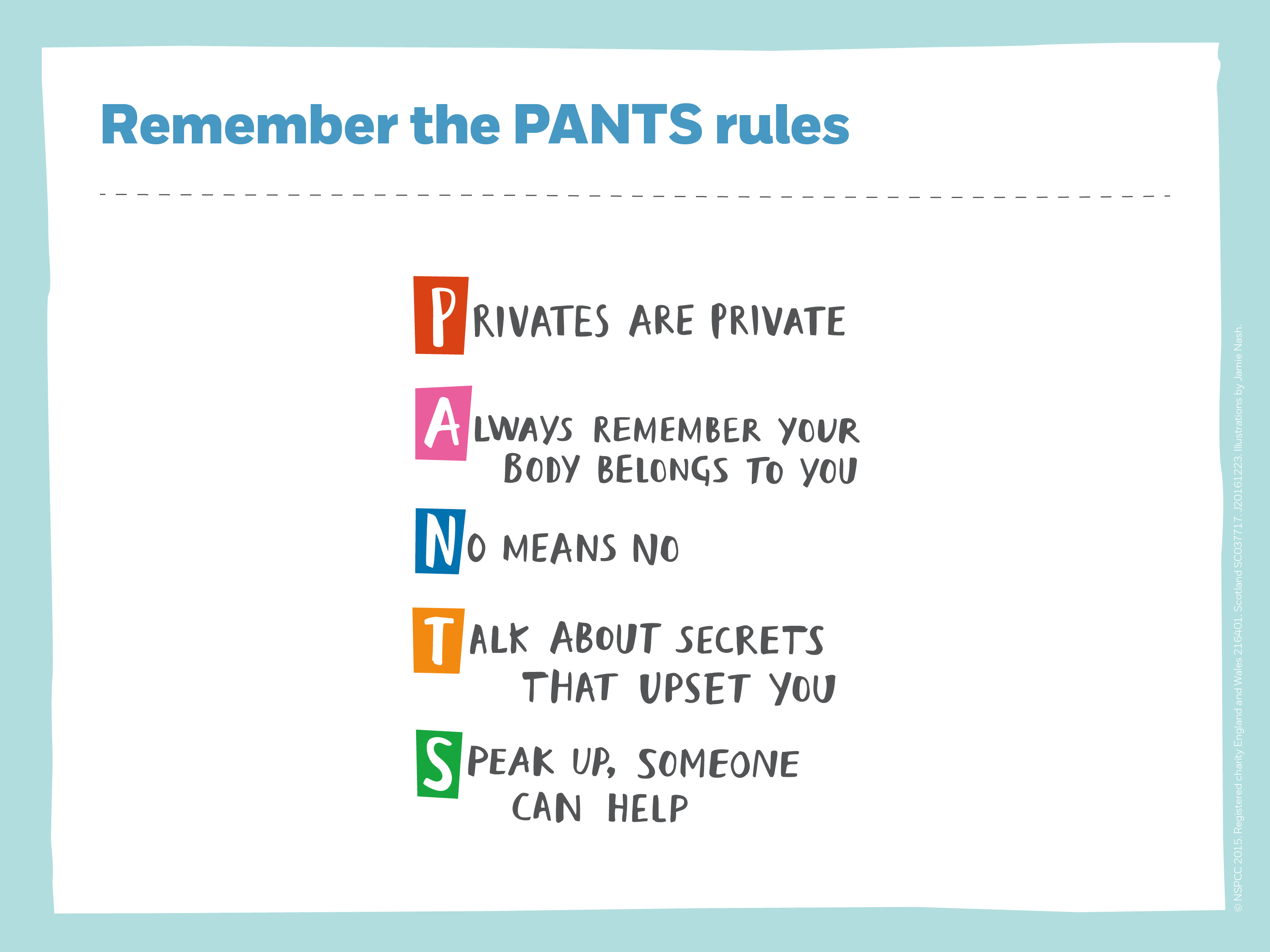 Group Activity
Word Search!

Work together in pairs to complete both online safety word searches

The quickest pair wins a prize!
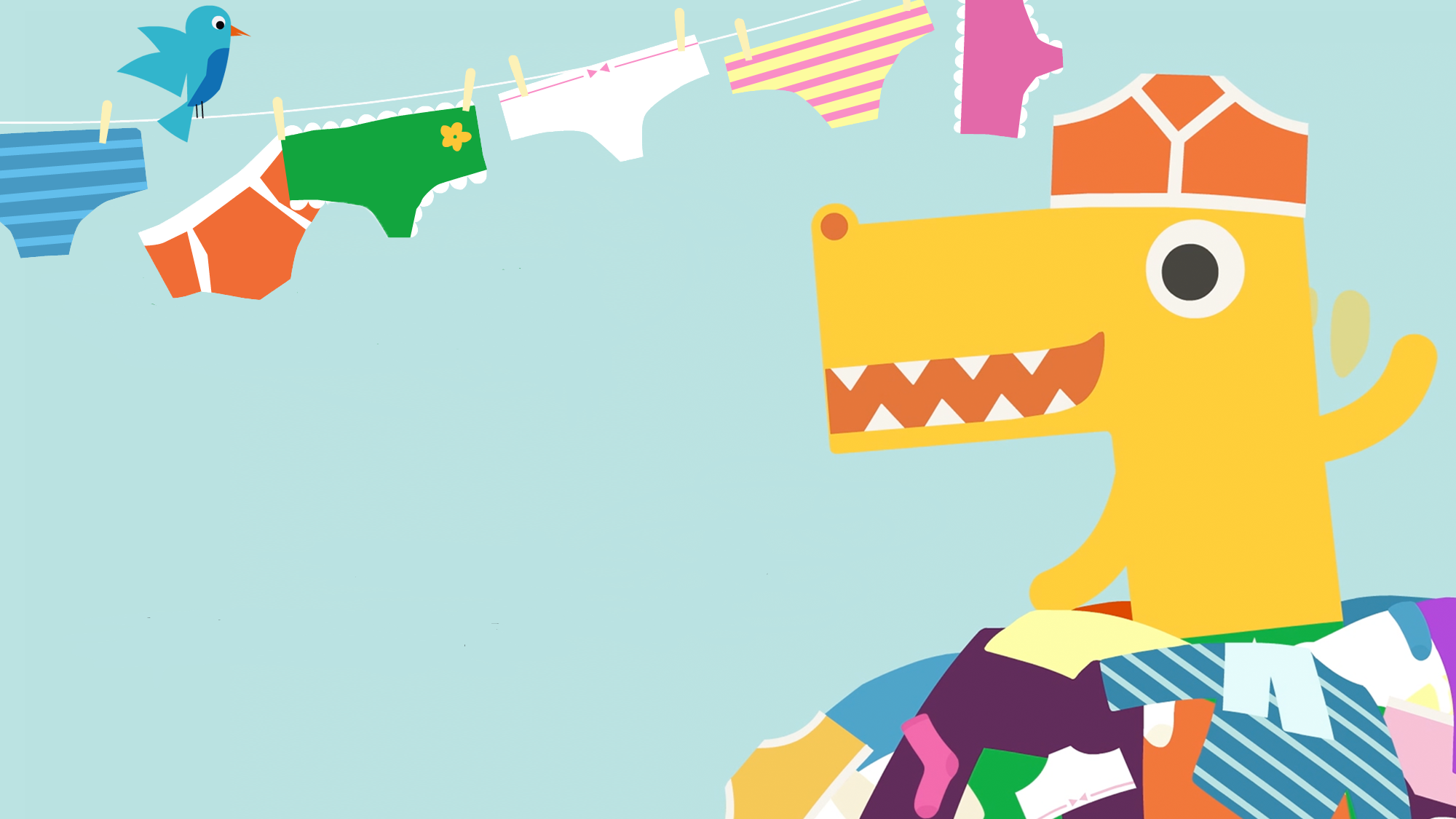